Career Conversation Starters
Amanda Nolasco
School Counselor Specialist 
 Arizona Department of Education  
July 2021
ADE School Counselor Specialist
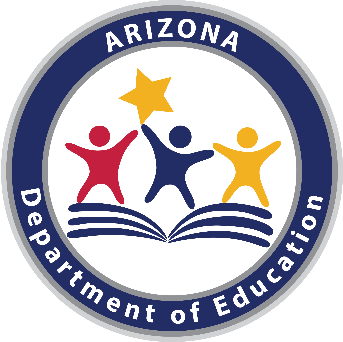 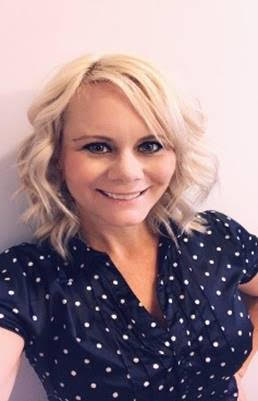 Objectives for Today
Review ASCA Student Standards:  Mindsets & Behaviors for Student Success
Foundations of ASCA Career Conversation Starters
Review the high school ASCA Career Conversation Starters
Identify ways to use the ASCA Career Conversation Starters with
parents, students, and community members
Arizona Career Literacy Standards
Career  Development  & Preparation
9-12
Career  Exploration
5-8
Career  Awareness
K-4
The Arizona Career Literacy Standards focus on K-8  www.azed.gov/cte/arizona-career-literacy
CTE Professional Skills focus on 9-12  www.azed.gov/cte/profskills
Academic
Achievement
Social  Emotional
Career
School Counselors
Academic Development – Standards guiding school counseling  programs to implement strategies and activities to support and maximize  each student’s ability to learn.

Career Development – Standards guiding school counseling programs to  help students 1) understand the connection between school and the world  of work and 2) plan for and make a successful transition from school to  postsecondary education and/or the world of work and from job to job  across the life span.

Social/Emotional Development – Standards guiding school counseling  programs to help students manage emotions and learn and apply  interpersonal skills.
School Counselors are  certified/licensed educators  who improve student  success for ALL students  by implementing a  comprehensive school  counseling program.
Source:  www.schoolcounselor.org
ASCA Student Standards:  Mindsets & Behaviors for Student Success
Credit:  Getty Images/iStockphoto
ASCA Student Standards:  Mindsets & Behaviors for Student Success
The ASCA Student Standards:  Mindsets & Behaviors for Student Success: K-12 College-, Career- and Life-Readiness Standards for Every Student describe the knowledge, attitudes, and skills students need to achieve academic success, college and  career readiness and social/emotional development.


The standards are based on a survey of research and best practices in student achievement from a wide array of educational standards and efforts.
Source:  www.schoolcounselor.org    
 Mindsets-Behaviors.pdf (schoolcounselor.org)
ASCA Student Standards:  Mindsets & Behaviors for Student Success
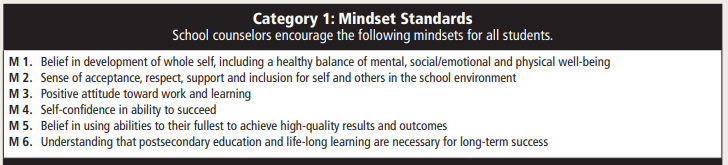 Source: www.schoolcounselor.org
ASCA Student Standards:  Mindsets & Behaviors for Student Success
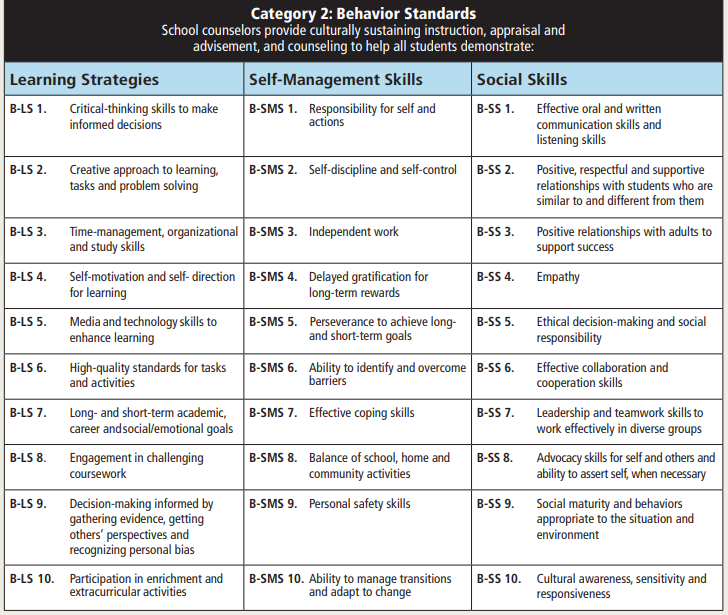 Source: www.schoolcounselor.org
Career Conversation Starters - Premises
Source: www.schoolcounselor.org
H I GH  S C H O O L
The Career Conversations provide a  guide for working with middle and   high
school students, parents and community members to address the ASCA Mindsets  & Behaviors for Student Success: K-12 College- and Career-Readiness  Standards
for Every Student. The Career Conversations questions are based on ecosystems  theory, counseling theory and an extensive review of counseling and    career
counseling literature. The questions can be used to work with individuals and  groups of  students, parents and community members. The Career  Conversations
were developed by ASCA for the Colorado Department   of Education.
Implementation Ideas
Classroom Lessons
Small Groups
Individual Meetings
Teacher Collaboration
Think-Pair-Share
Vision Boards
Flip Grid
Pre/Post Data
Needs Assessment
Parent Meetings
Student Choice of Self Growth
Prep for Personal Statement
Academic Advising during Course Selection
Public Speaking Practice
Interview Practice
Advisory Council
Outside Stakeholder Collaborations
Resources
ASCA Student Standards:  Mindsets & Behaviors for Student Success
https://www.schoolcounselor.org/Standards-  Positions/Standards/ASCA-Mindsets-Behaviors-for-Student-Success  ADE Career Literacy Standards
www.azed.gov/cte/arizona-career-literacy  Arizona CTE Professional Skills  www.azed.gov/cte/profskills
ASCA Career Conversation Starters  https://www.schoolcounselor.org/Publications-  Research/Publications/Free-ASCA-Resources/Toolkits
Contact Information
Amanda Nolasco
School Counselor Specialist  Arizona Department of Education
amanda.nolasco@azed.gov  602.542.5353
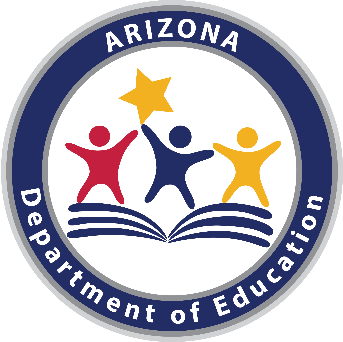